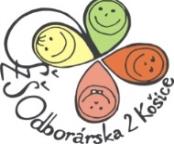 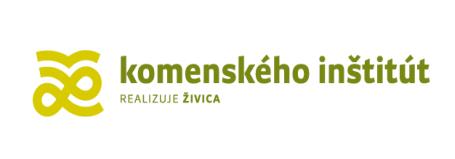 Pani učiteľka, nechávame to na vás!
Zuzana Révészová

ŠZŠ a ZŠ pre žiakov s NKS
Odborárska 2
Košice
Bariéry

„nespolupráca“ rodičov 

učitelia bez spätnej väzby

Zodpovednosť!!
Vyhorenie učiteľov rómskych žiakov
Učiteľsko – aktivistický postojOZ Trival   - projekty, kapela, divadlo, workshopy, komunitné centrum....SLSK – Rómska skautská oblasťNOS – OSF Člověk v tísni SlovenskoETP Slovensko ...
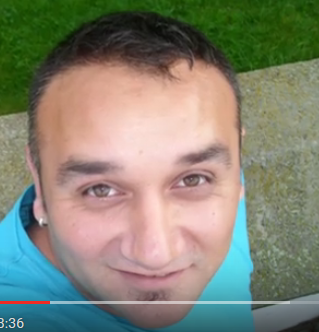 „Knihu som písala s jediným cieľom – aby ľudia, ktorí prichádzajú do kontaktu s malými rómskymi deťmi, vnímali, že to, čo z nich vyrastie, majú v rukách aj oni. A že sa nemôžu tváriť, že všetko majú v rukách len Rómovia samotní.“ 
(Janette Maziniová – Motlová. 
Denník N. Bratislava, 2016).
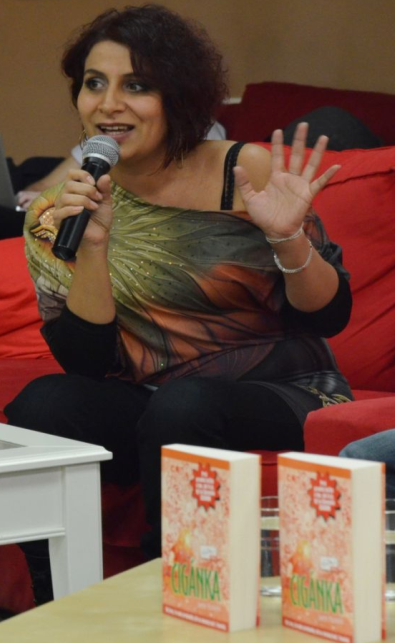 Refresher pre učiteľov

mikroprojekt Komenského inštitútu
Aktivita 1: Workshop s Janette
Storytelling

scitlivovanie k téme vzdelávania rómskych žiakov

odburávanie predsudkov  

formovanie postojov k zraniteľným skupinám v spoločnosti

motivácia učiteľov
Didaktické inšpirácie od Janette
Storytelling

metodika práce s online Živou knižnicou

inakosť „in“, inakosť „out“

- tieňovanie učiteľa (shadoving)
Výroky učiteľov
„S Janette mi svitla opäť hviezdička nádeje, že moja práca nie je márna...“

„Metodický deň bol zaujímavý, Dozvedeli sme sa o Rómoch informácie, o ktorých sa bežne nerozpráva. V každom prípade podnetné stretnutie, na základe ktorého by mal človek prehodnotiť rebríček priorít.“
Aktivita 2: Blokové vyučovanie s online Živou knižnicou
video s Maťom – riadené sledovanie
90 min. bloky – SJL, PVC, VYV, ETV, OBV, IFV
rôzne činnosti so simuláciou postihu
tieňovanie učiteľa (asistentka Janka)
otázky pre Maťa, pozvanie mailom
stretnutie s Maťom, beseda – inakosť IN !!!
Online živá knižnica
Simulácie
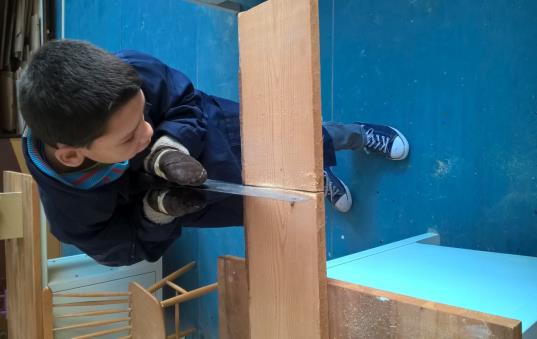 Nemôže telefonovať!
Nemôže pracovať na PC!
Otázky pre Maťa
3. Stretnutie so „živým“ Maťom
„Ešte viac takýchto Živých knižníc, teória je na figu. Video vyvolalo väčšinou negatívne, odmietavé reakcie.  Stretnutie - prijatie,  nadšenie, zábava, poučenie, obdiv.“
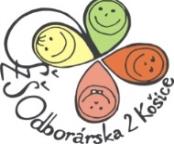 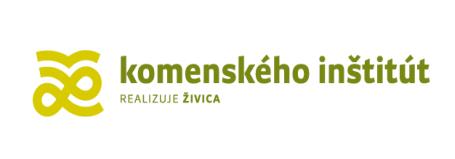 Zuzana Révészovázreveszova@gmail.com
ŠZŠ a ZŠ pre žiakov s NKS
Odborárska 2, Košice
https://szsodborarska.edupage.org/?